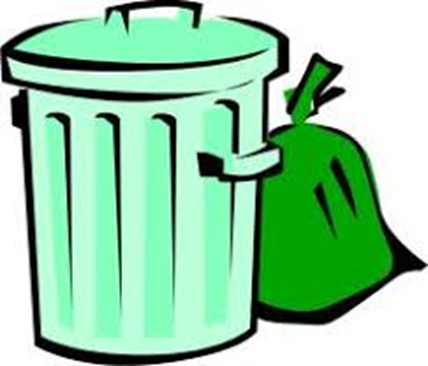 TRIEDENIE A RECYKLÁCIA ODPADU
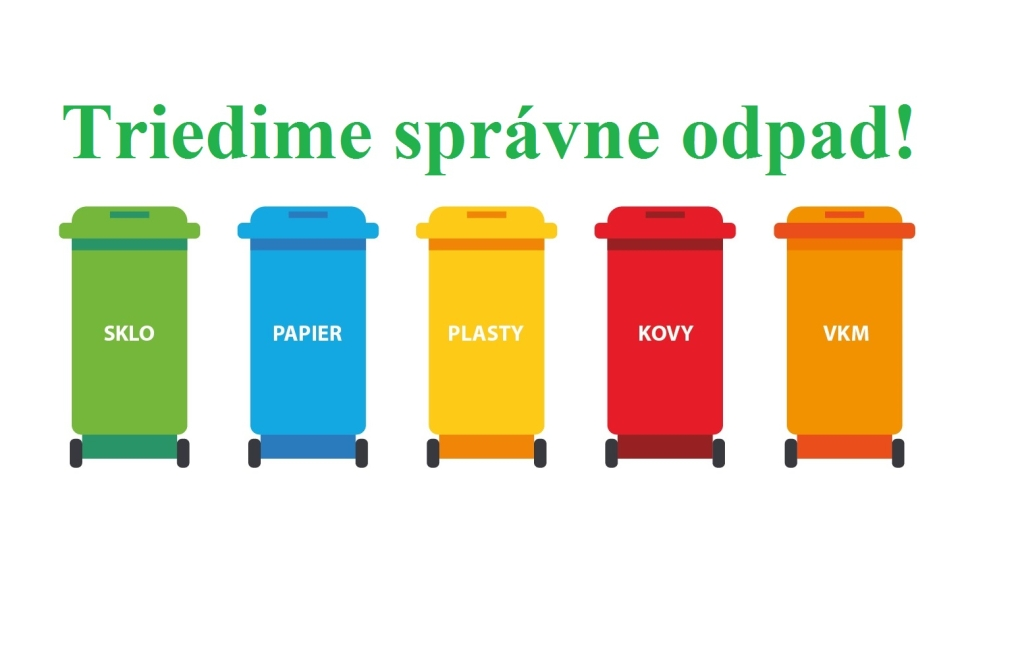 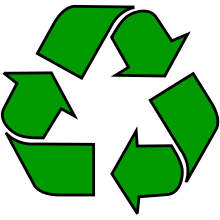 Čo je odpad?
Jednoducho povedané, odpad je akákoľvek vec, ktorú už nevyužívame a nemá pre nás význam, takže sa jej chceme zbaviť.
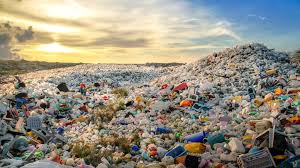 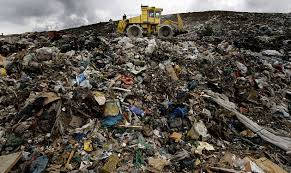 Separácia = triedenie odpadu
Triedený – separovaný zber odpadu je zber oddelených zložiek odpadov. Cieľom triedenia odpadu je dosiahnutie recyklácie –teda, opätovného používania vytriedeného odpadu podľa jednotlivých druhov odpadu.
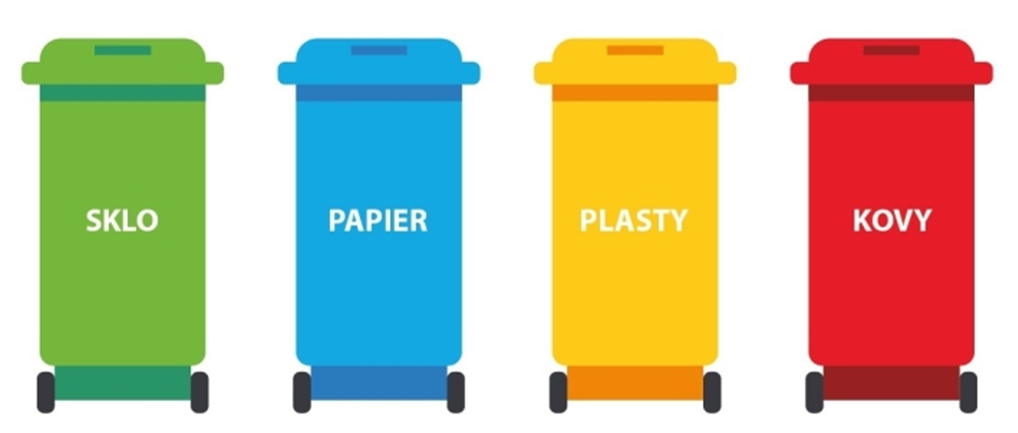 Recyklácia
Recyklácia je proces opätovného využitia predtým už použitých materiálov a produktov (napr. papiera, farebných a ostatných kovov, skla, plastov, pneumatík,...). Recyklácia zabraňuje plytvaniu zdrojov, redukuje spotrebu surových prírodných materiálov, šetrí životné prostredie, redukuje množstvo uskladnených odpadov, a redukuje spotrebu energie, čím prispieva k redukcii emisií skleníkových plynov oproti použitiu surových materiálov.
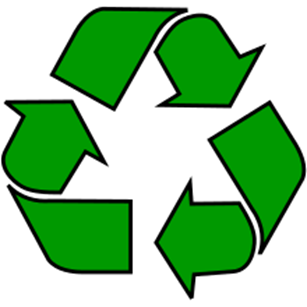 Ako správne triediť PLASTY ?
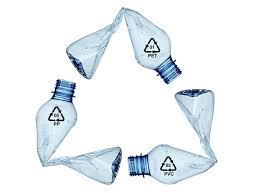 DO ŽLTÝCH KONTAJNEROV PATRIA: Neznečistené stlačené alebo zošliapnuté PET fľaše z nápojov, plastové a mikroténové vrecká, baliace fólie, polystyrén, tégliky z jogurtov, obaly z CD, obaly z pracích a čistiacich prostriedkov a kozmetiky. 
NEPATRIA SEM: Mastné obaly so zvyškom potravín, podlahové krytiny, novodurové rúrky, obaly z nebezpečných látok, ako napr. motorových olejov, farieb a pod.
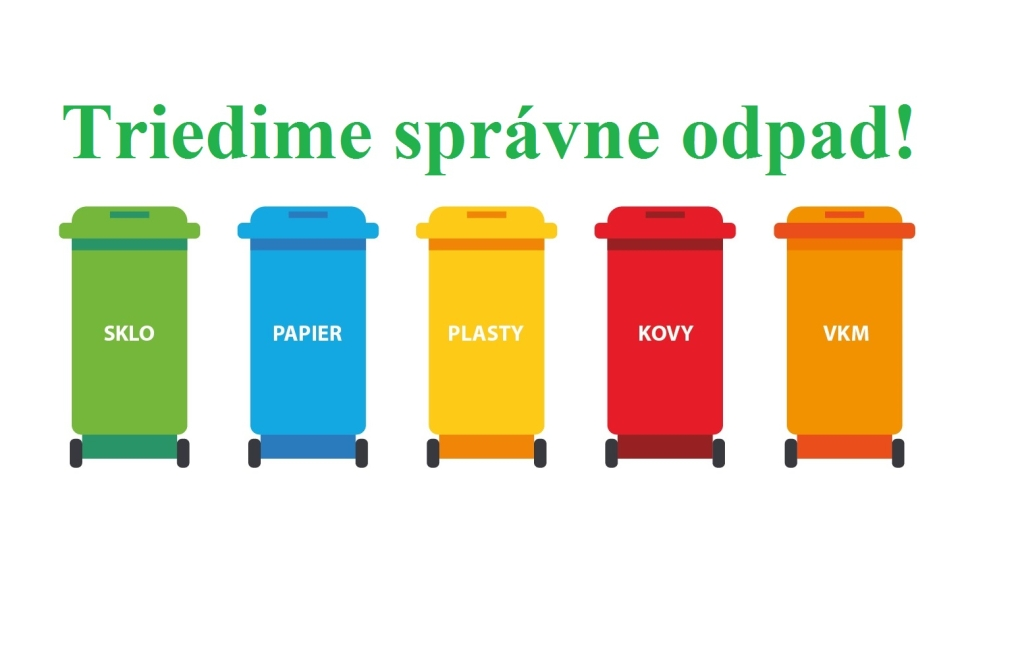 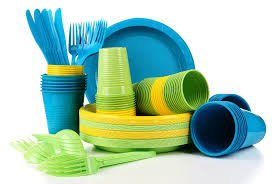 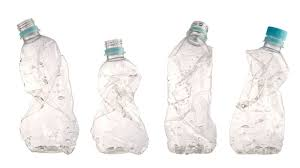 Ako správne triediť KOVY ?
DO ČERVENÝCH KONTAJNEROV PATRIA: Kovové obaly, konzervy, kovové výrobky a súčiastky, alobal, nápojové plechovky. Triedia sa podľa pokynov obce/mesta. 
NEPATRIA SEM: Kovové obaly kombinované s iným materiálom, napr. tuby z krémov a pást. Mäkké vrecúška, napr. z kávy. Kovové obaly obsahujúce zvyšky nebezpečných látok. Nadrozmerný kovový odpad je potrebné odniesť do zberní kovov, príp. do zberných dvorov.
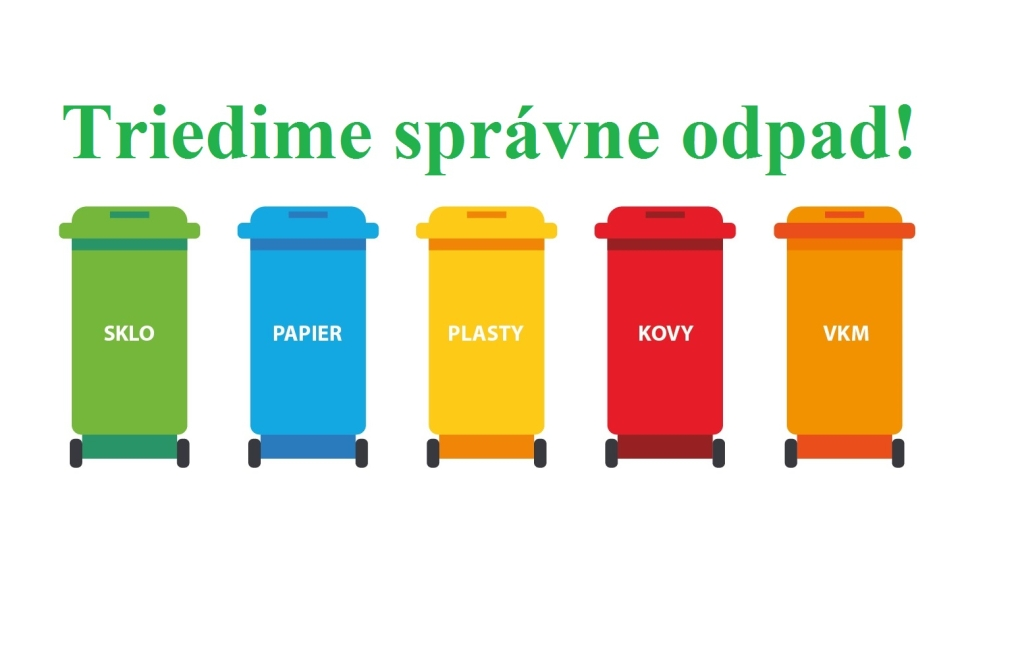 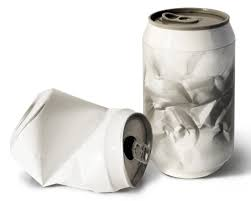 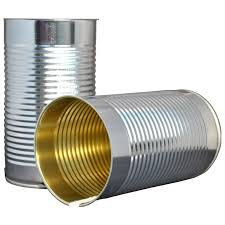 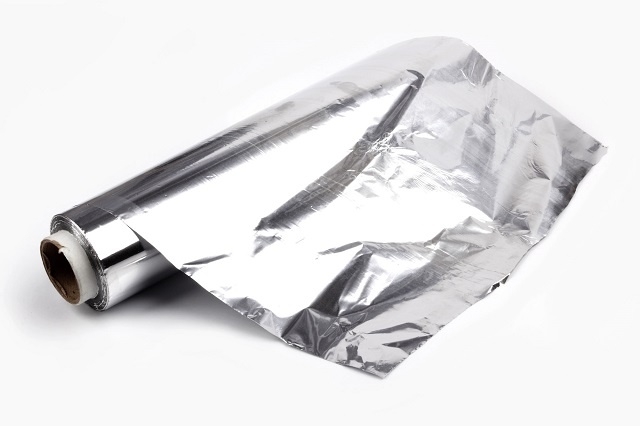 Ako správne triediť PAPIER ?
DO MODRÝCH KONTAJNEROV PATRIA: Noviny, časopisy, kancelársky papier, reklamné letáky, stlačené krabice, kartóny, papierové obaly, papierové tašky. V malom množstve aj papier s kancelárskymi sponkami alebo skartovaný papier. 
NEPATRIA SEM: Väzbové obaly kníh, mokrý, mastný alebo znečistený papier, asfaltový a dechtový papier, použité plienky a hygienické potreby, alobal, celofán a pod.
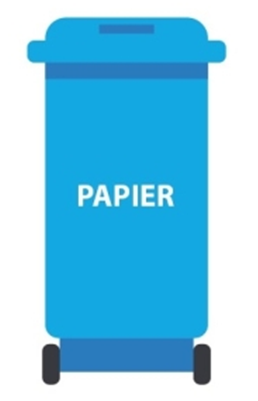 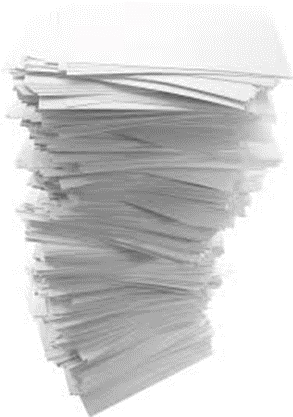 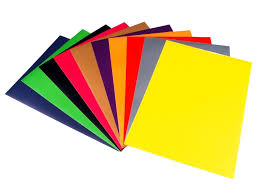 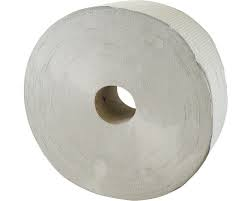 Ako správne triediť SKLO ?
DO ZELENÝCH KONTAJNEROV PATRIA: Nevratné obaly zo skla z alkoholických alebo nealkoholických nápojov, poháre, tabuľové sklo z okien a dverí (väčšie množstvo patrí na zberný dvor), sklenené črepy a pod.
 NEPATRIA SEM: Porcelán, keramika, drôtené sklo, autosklo, zrkadlá, TV obrazovky, pozlátené a pokovované sklo alebo technické druhy skla. Vratné fľaše vracajte späť do obchodu.
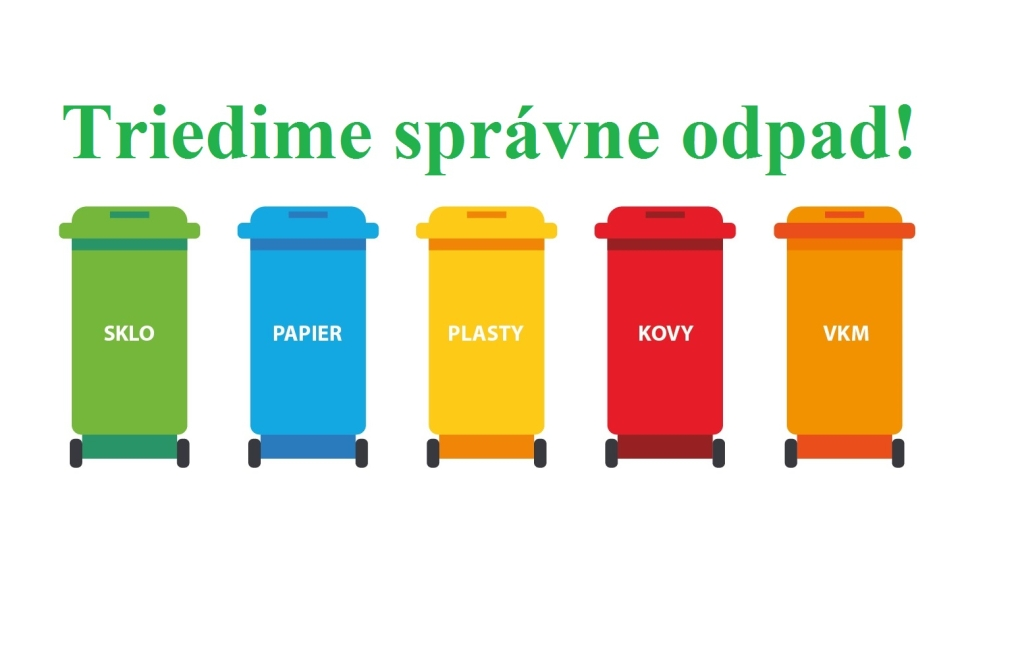 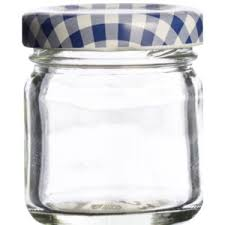 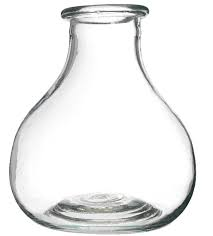 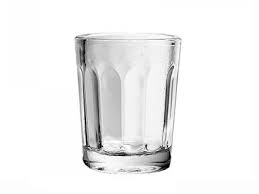 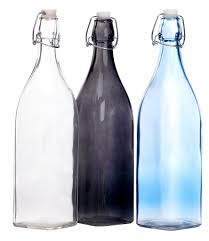 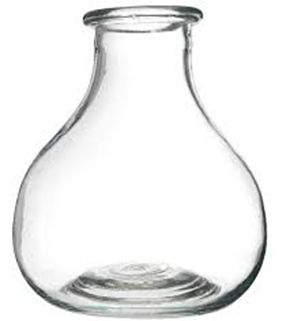 RECYKLÁCIA
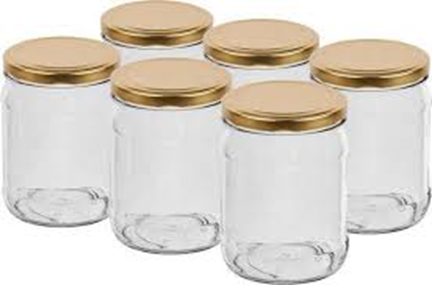 z 5 zaváracích pohárov môže byť sklenená váza na kvety

10 časopisov sa môže zmeniť na krabicu na televízor

z 30-tich PET fliaš môže byt fleesová bunda 

zo 670 hliníkových plechoviek sa môže stať rám na bicykel 

z 2 nápojových kartónov sa dá vyrobiť 1m2 kuchynských utierok
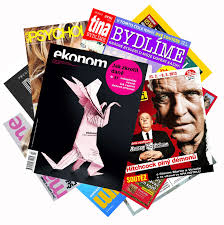 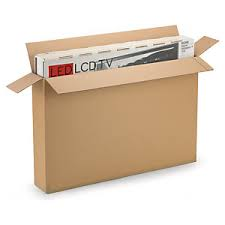 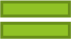 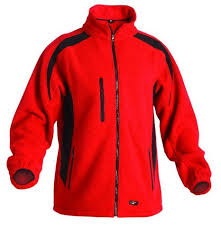 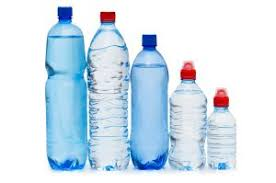 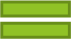 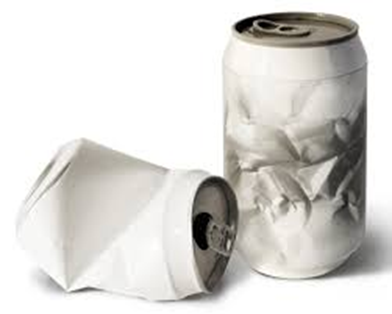 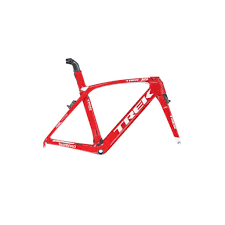 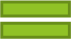 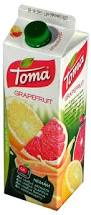 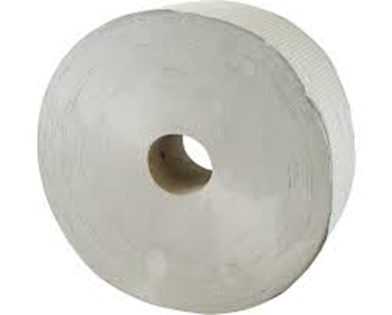 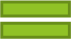 SEPARÁCIA V OBCI
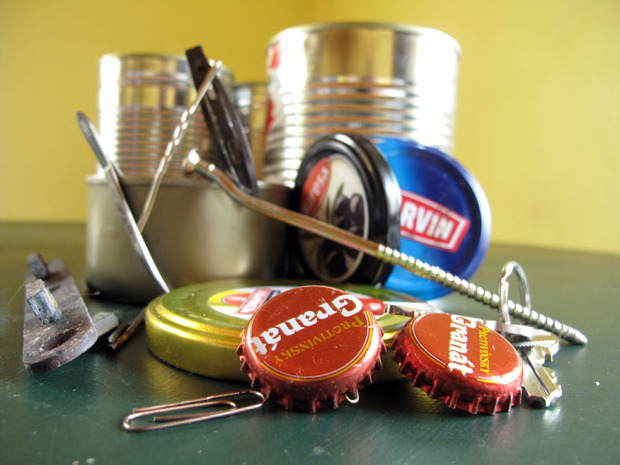 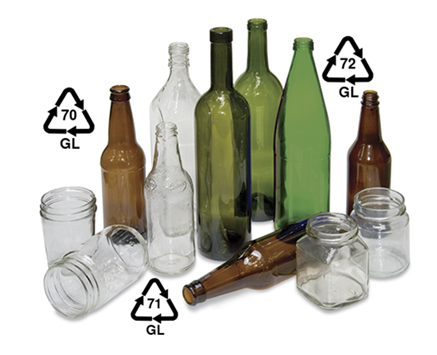 Papier
Sklo
Plasty 
Kovy 
Elektroodpad 
Oblečenie
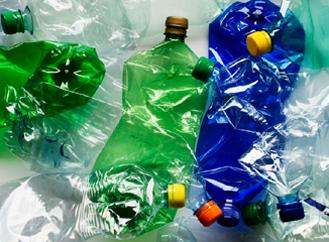 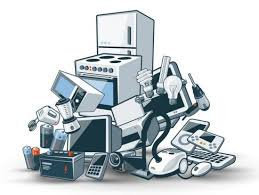 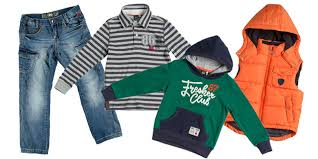 SEPARÁCIA  ODPADU NA NAŠEJ ŠKOLE
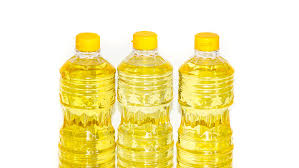 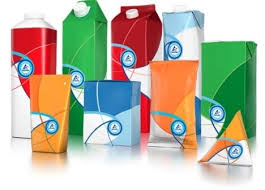 Použitý kuchynský olej
Tetrapaky
Plasty 
Sklo
Papier 
Plastové vrchnáky
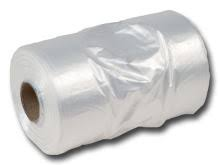 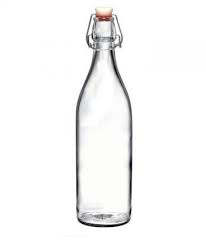 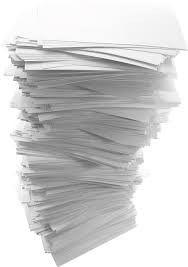 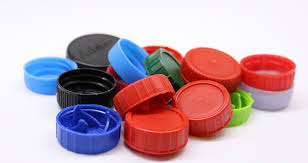 ZBER A SEPARÁCIA  ODPADU NA NAŠEJ ŠKOLE
PLASTOVÉ VRCHNÁKY
Uzavreté v plastovom vreci alebo nádobe odovzdávate p. uč. Rončákovej Martine s údajmi:
počet,
meno zberateľa, 
trieda.
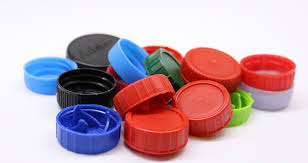 ZBER A SEPARÁCIA  ODPADU NA NAŠEJ ŠKOLE
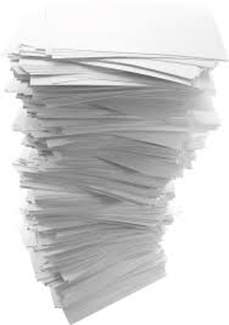 PAPIER
Papier  daj do igelitového vreca v triede. 
NEKRČ  HO! zaberie menej miesta.
Papier môžeš potrhať alebo poskladať.
Plné vrecia zaneste pánovi školníkovi do suterénu hlavného vchodu.
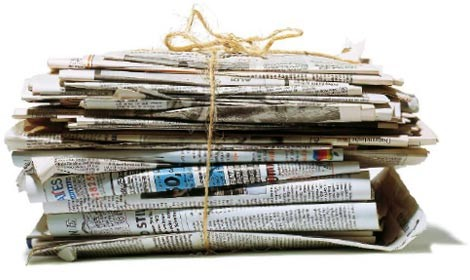 ZBER A SEPARÁCIA  ODPADU NA NAŠEJ ŠKOLE
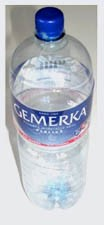 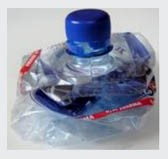 PLAST
Skôr než hodíš do správnej zbernej nádoby, plastové fľaše stlač !
Do plastov patria aj obaly zo sladkostí, jogurtov, čipsov ...
Týždenníci z každej triedy pred poslednou vyučovacou hodinou vynesú plnú zbernú nádobu plastov z triedy  a vysypú ju do veľkých čiernych košov na hlavnej chodbe!
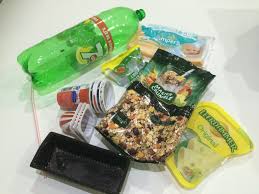 ZBER A SEPARÁCIA  ODPADU NA NAŠEJ ŠKOLE
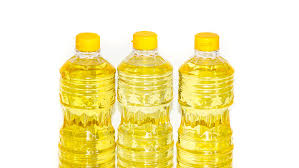 POUŽITÝ KUCHYNSKÝ OLEJ
1. Olej je dôležité zbierať do suchých  
a  čistých PET fliaš alebo originálnych obalov a bez zvyškov potravín. 
2. Olej nalievajte vychladnutý! 
3. Fľašu s použitým kuchynským olejom odovzdajte pánovi školníkovi, ktorý zapíše  množstvo odovzdaného oleja.
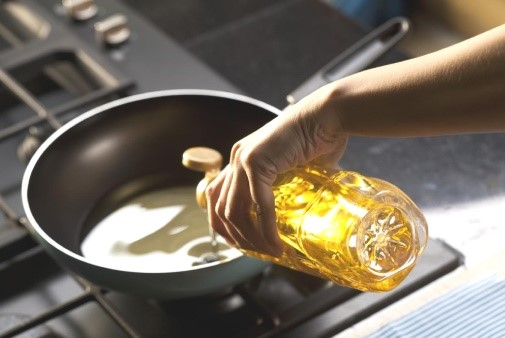 ZBER A SEPARÁCIA  ODPADU NA NAŠEJ ŠKOLE
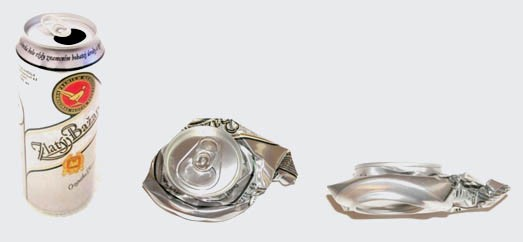 TETRAPAK A PLECHOVKY 
Postup: Skôr než hodíš do zbernej nádoby !
1. Oddeľ 4 rohy od základného obalu
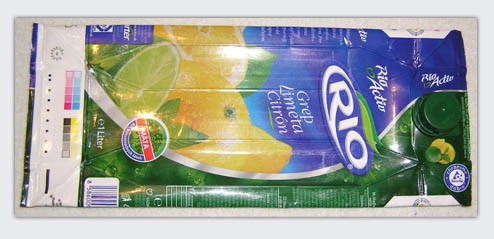 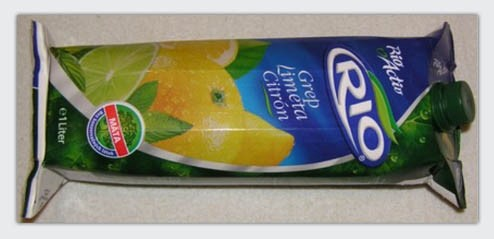 2. Stlač obal
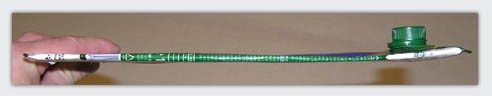 3. Týždenníci z každej triedy, stlačené plechovky a tetrapak odneste každý 
     piatok pred poslednou vyučovacou hodinou a vložte do vriec 
     v suteréne hlavného vchodu pri pánovi školníkovi.